Self-Strengthening Movement in China
Saumya Bose
Department of History
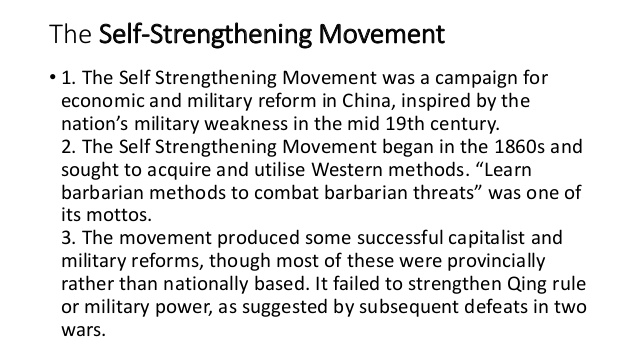 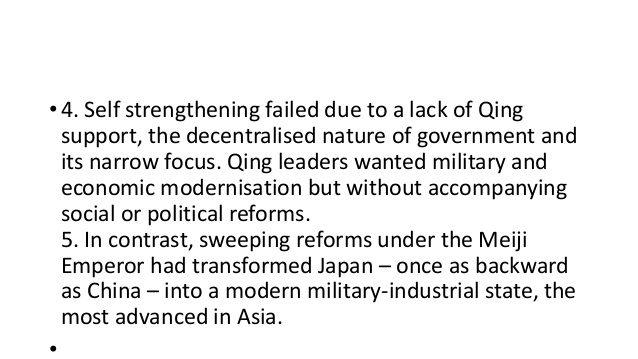 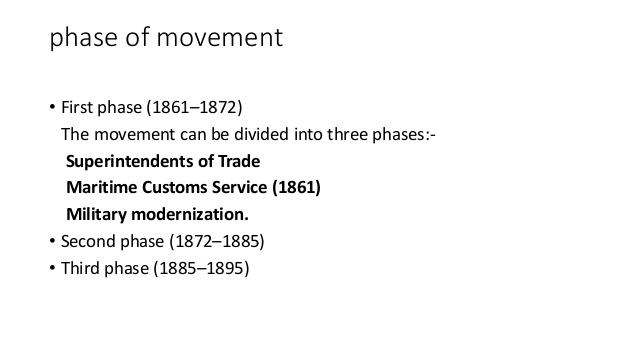 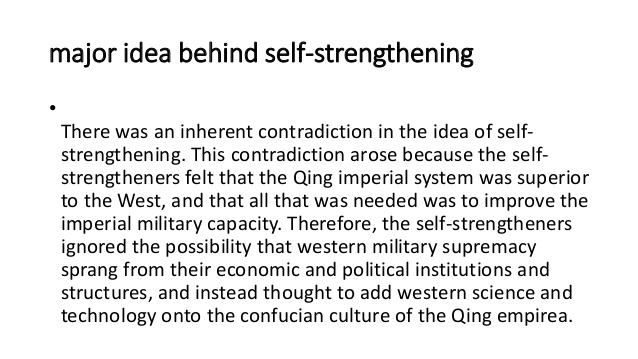 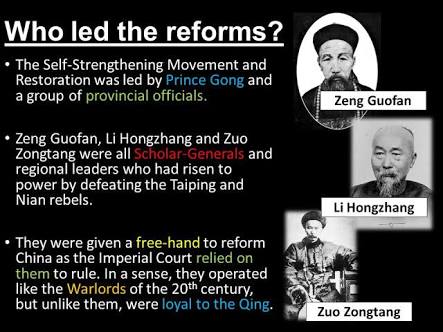 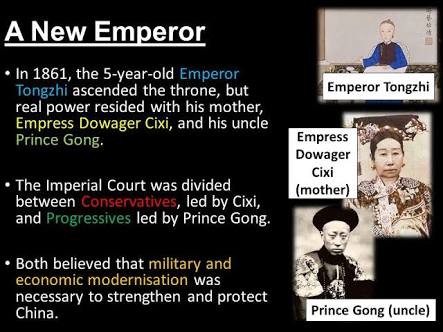 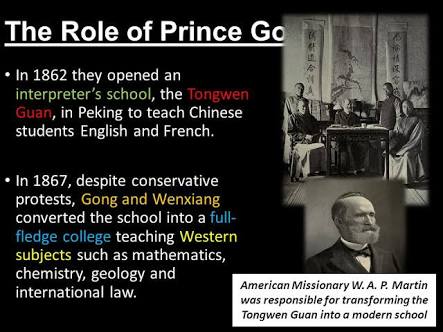 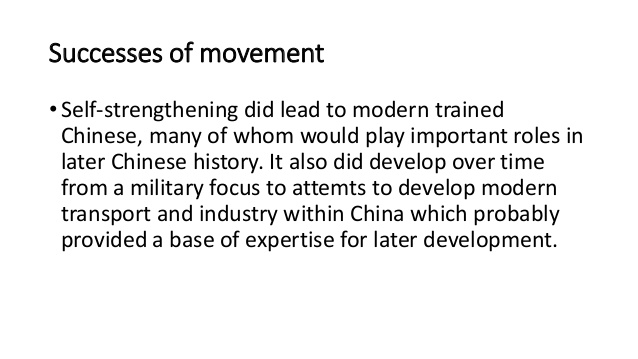 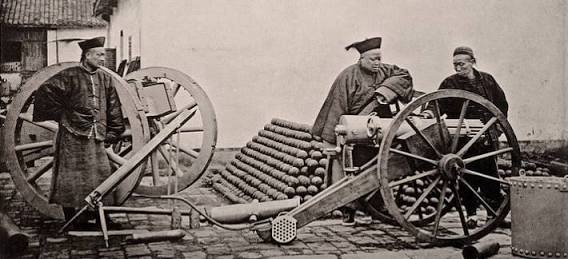 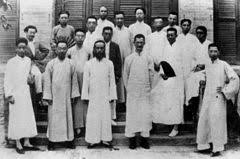 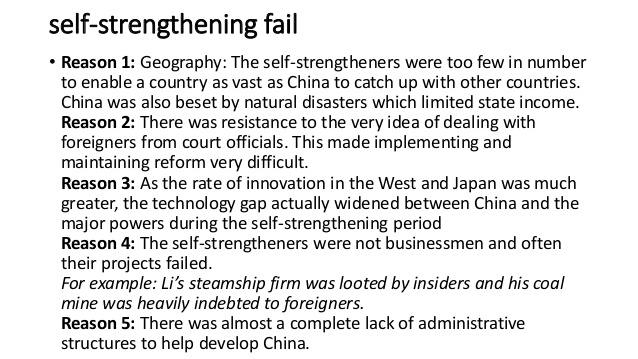 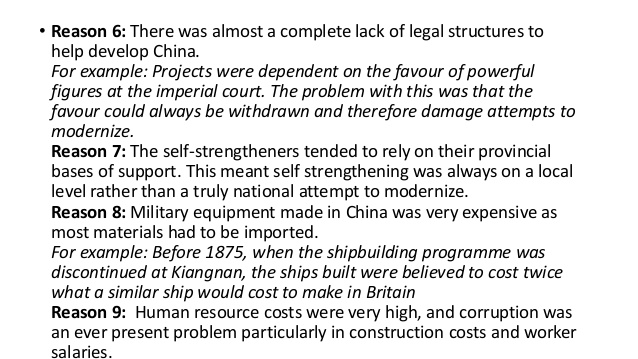